Figure 3 Illustration of location and coverage of TOI: anterior corpus callosum (a.CC), posterior corpus callosum ...
Brain, Volume 132, Issue 9, September 2009, Pages 2579–2592, https://doi.org/10.1093/brain/awp071
The content of this slide may be subject to copyright: please see the slide notes for details.
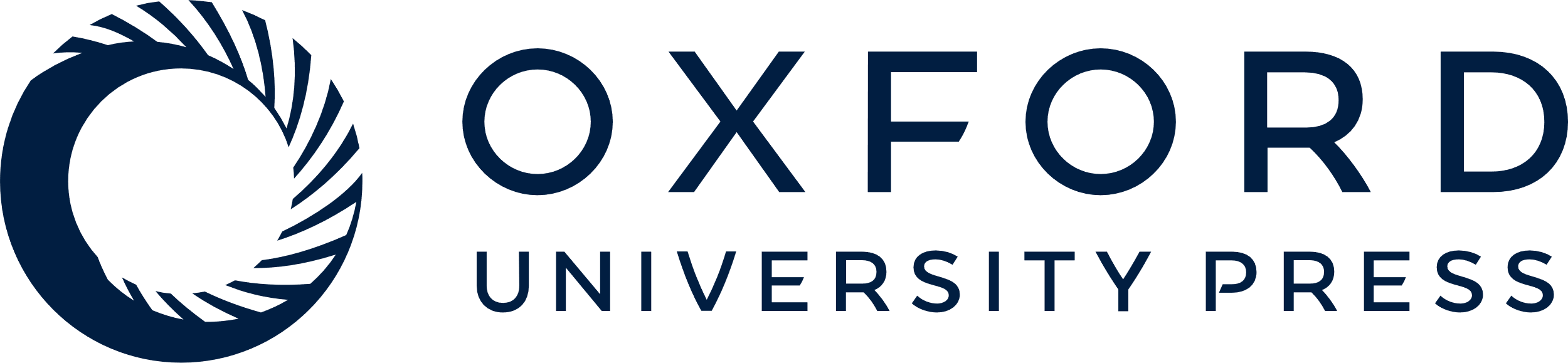 [Speaker Notes: Figure 3 Illustration of location and coverage of TOI: anterior corpus callosum (a.CC), posterior corpus callosum (p.CC), anterior cingulum (a.Cg), posterior cingulum (p.Cg), descending cingulum (d.Cg), uncinate tracts (Unc) and corticospinal tracts (CST).


Unless provided in the caption above, the following copyright applies to the content of this slide: © 2009 The Author(s) This is an Open Access article distributed under the terms of the Creative Commons Attribution Non-Commercial License (http://creativecommons.org/licenses/by-nc/2.0/uk/) which permits unrestricted non-commercial use, distribution, and reproduction in any medium, provided the original work is properly cited.]